Curadoria de conteúdoscomo prática de aprendizagem na cultura digital
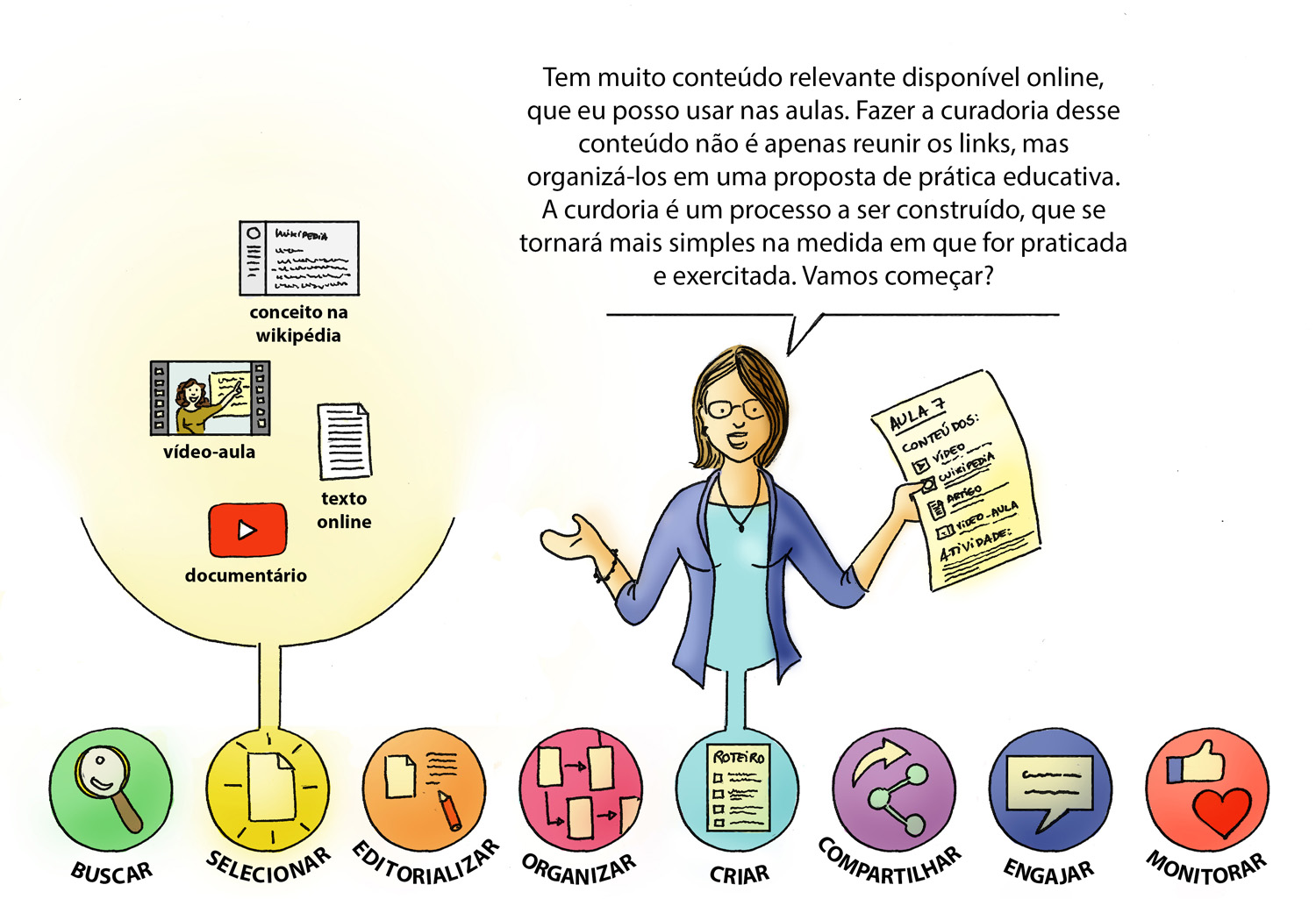 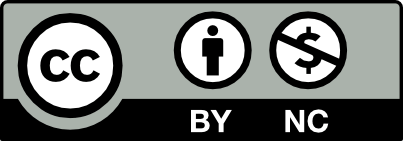 PATRÍCIA  B.  S.  BASSANI – Feevale
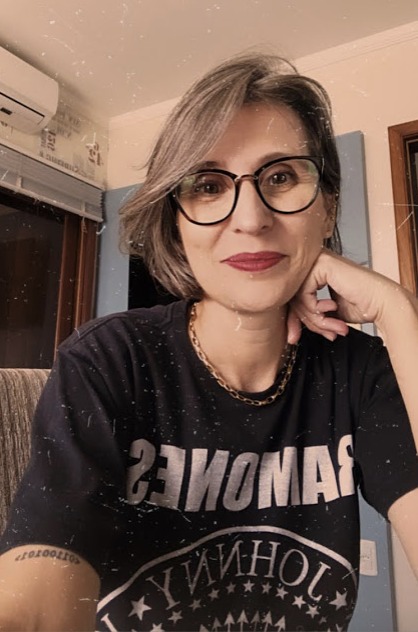 EMANUELE  B.  MAGNUS - IFRS
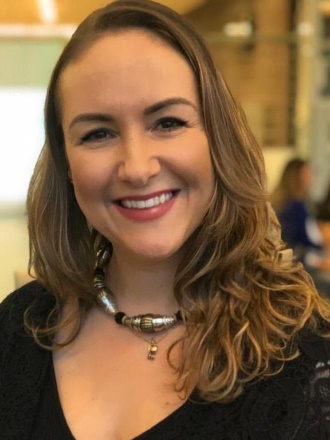 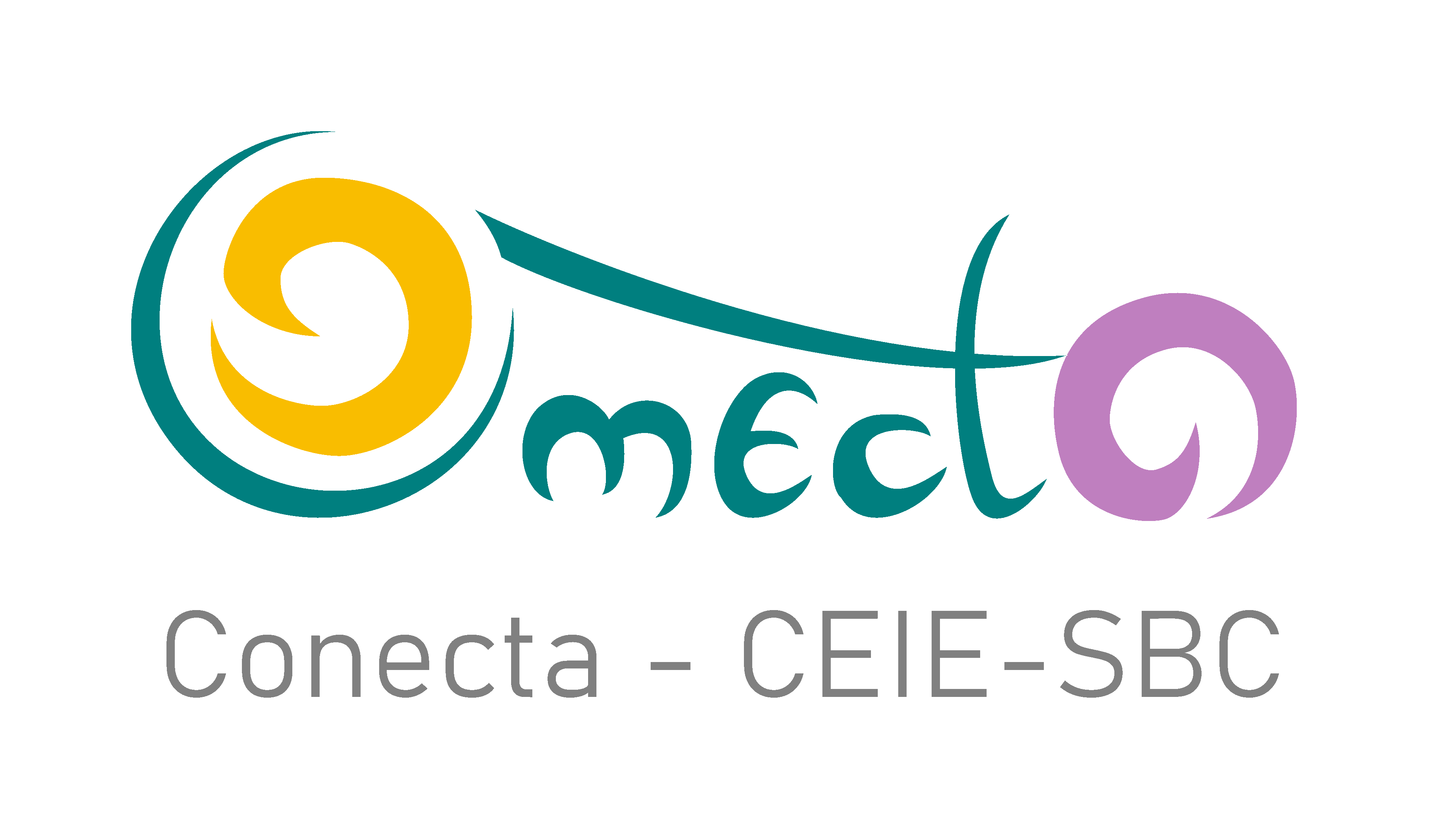 Esta apresentação está licenciada para ser remixada, reutilizada no todo ou em parte, para a construção de outras aulas ou obras sem fins comerciais e citando a fonte:(BASSANI; MAGNUS, 2021)
Este conteúdo foi apresentado na live realizada no dia 15/7/2021 no programa Conecta do canal CEIE-SBC
http://ieducacao.ceie-br.org/curadoria
Selecionar conteúdos não é suficiente...
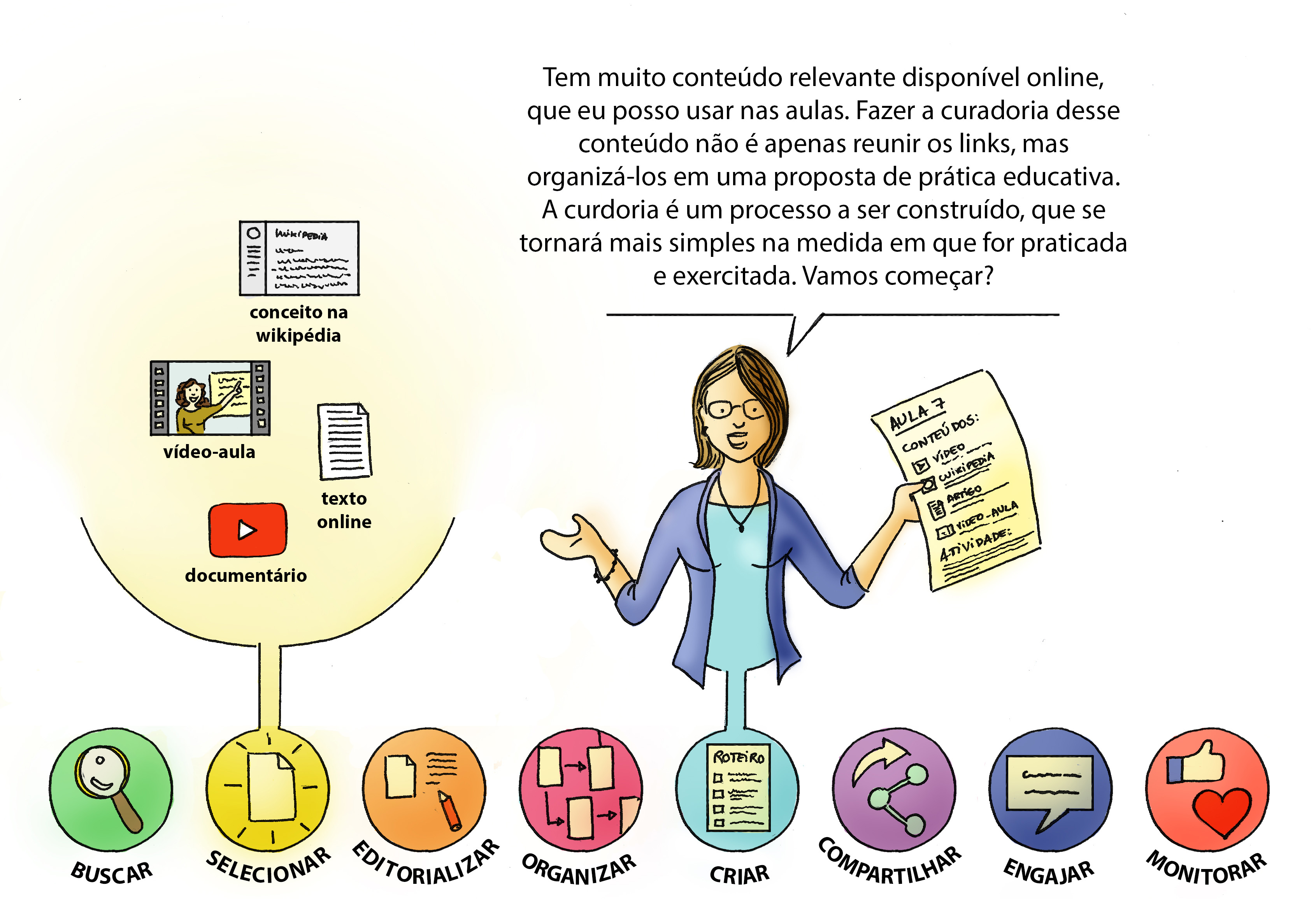 Fonte: (BASSANI; MAGNUS, 2021)
O que é curadoria?
Ato ou efeito de curar (dicionário);
ato de curar, vigiar, zelar por algo;
cargo, poder, função ou administração de curador (jurídica);
<curador> organiza um conjunto de obras de forma que elas sejam compreendidas dentro de um determinado contexto (Artes);
<curador como mediador social>
<internet/web> curadoria de informação.
Modelos de curadoria de informação on-line
o curador como filtrador - “eu sou o que eu linko”
o curador como agenciador - “as coisas são como eu as linko”
a plataforma como dispositivo curatorial -“as coisas são como você linka”
curador como crítico;
recomendação enquanto curadoria.
(BEIGUELMAN, 2011; AMARAL, 2012))
A curadoria da informação como prática cultural emergente na cultura digital
Curadoria de conteúdo
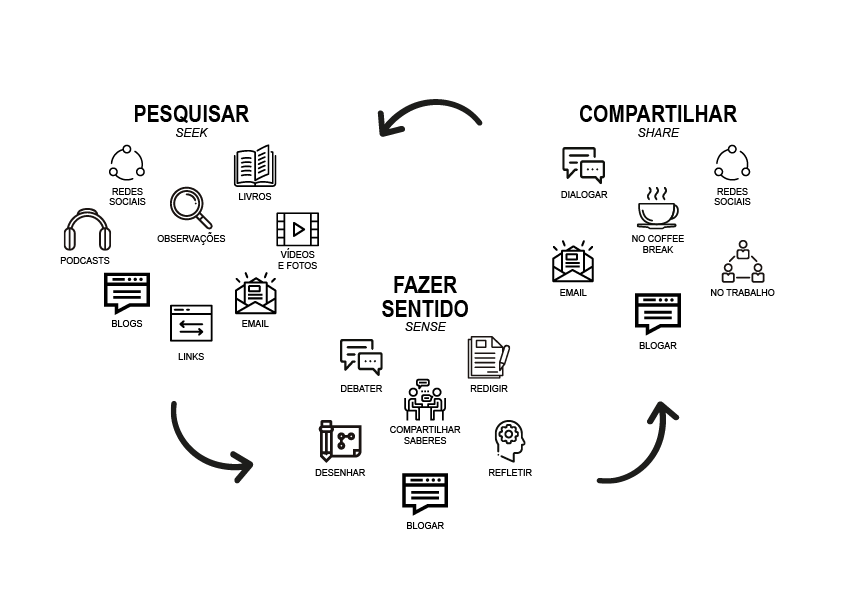 JARCHE, 2017
Fonte: (BASSANI; MAGNUS, 2021)
Curadoria de conteúdo
Weisgerber e Butler (2012)
A curadoria como atividade de aprendizagem na cultura digital
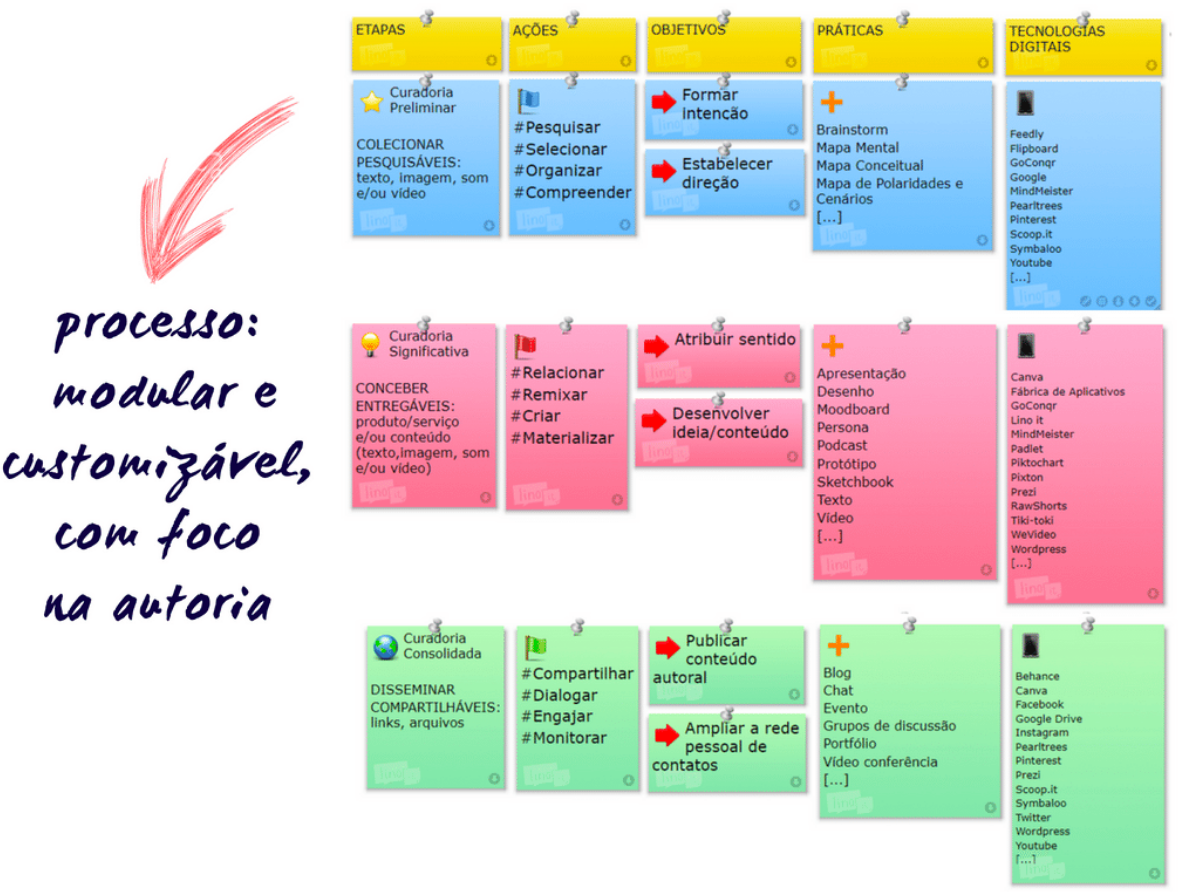 MAGNUS (2018)
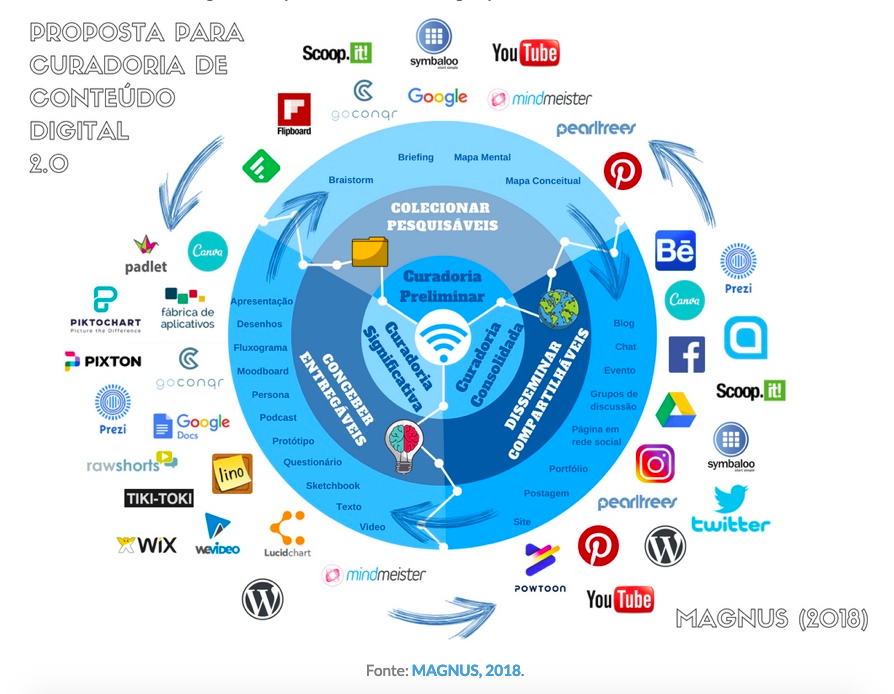 A curadoria como atividade de aprendizagem na cultura digital
Ambientes on-line para curadoria
Práticas de curadoria no contexto educativo com tecnologias digitais
Trilhas de aprendizagem;
Desenvolvimento de material educativo digital;
Estudo de tendências.
Mapa mental resumindo o capítulo
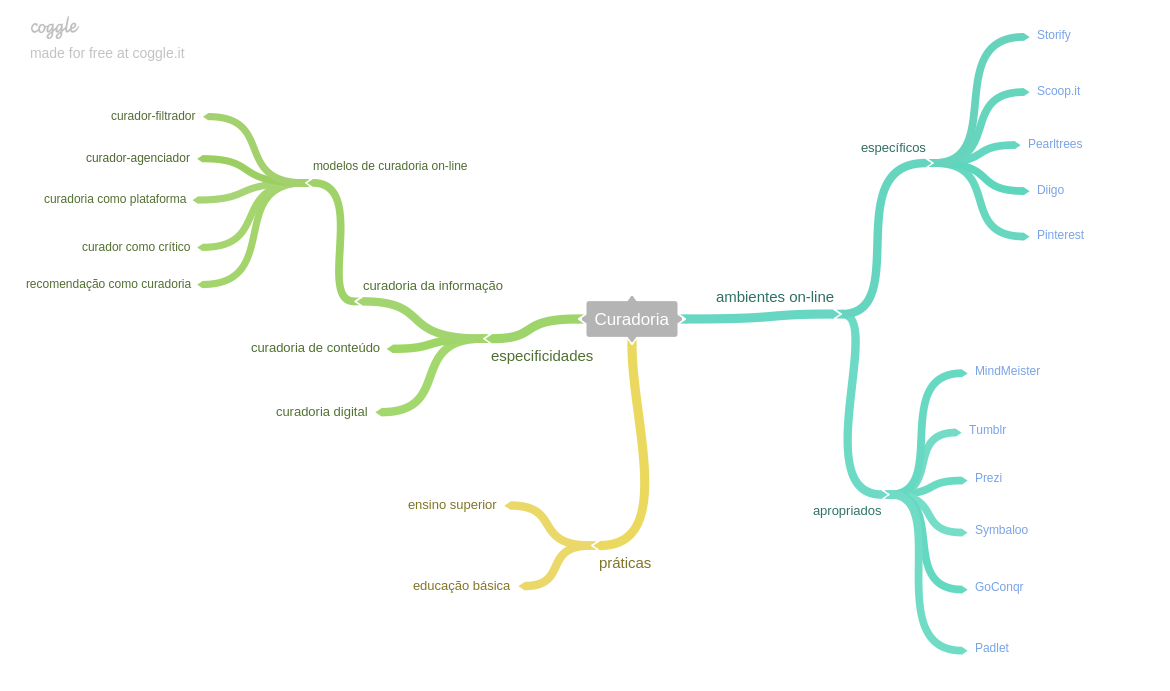 Fonte: (BASSANI; MAGNUS, 2021)
Licença para reutilizar e remixar esta apresentação
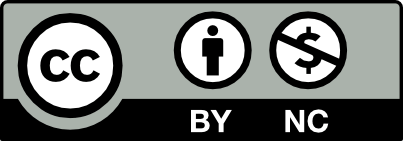 Esta apresentação pode ser reutilizada e remixada para a elaboração de outras obras, para apoiar a realização de aulas e apresentações de outros professores e pesquisadores, desde que seja para fins não-comerciais e as autoras sejam citadas:(BASSANI; MAGNUS, 2021).